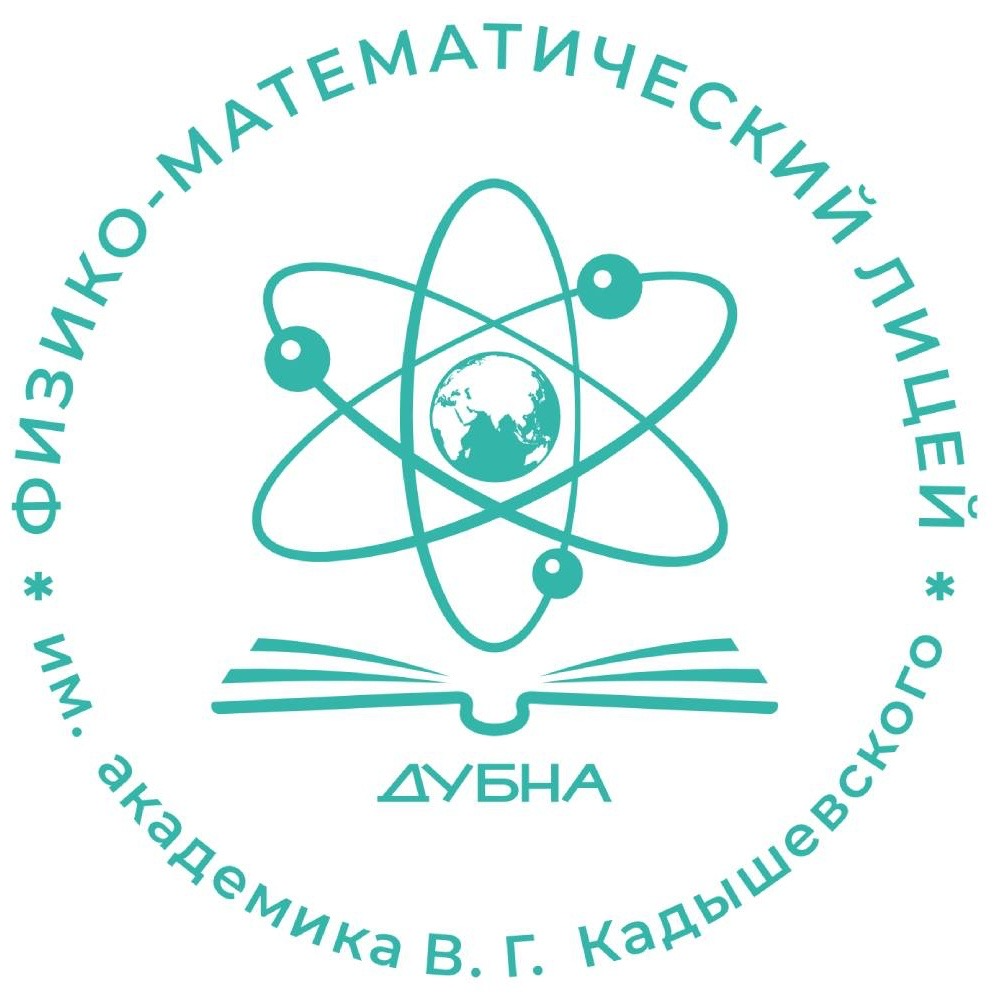 Автономная некоммерческая общеобразовательная организация «Московский областной физико-математический лицей имени академика В.Г. Кадышевского»
Алгоритмизация при изучении орфографии на уроках русского языка
Кравченко Т.В.
Учитель русского языка и литературы
15 апреля 2025 г.
г. Дубна, 2025
Актуальность темы
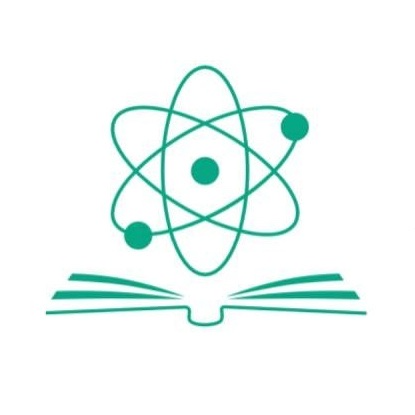 Алгоритмизация — это процесс представления последовательности действий для решения конкретной задачи.
простые и логически последовательные шаги
Сложные грамматические и синтаксические правила
1
2
3
4
Эффективное структурирование сложной информации
Самостоятельное осмысление и анализ информации
Развитие навыков критического мышления и умения принимать обоснованные решения
Более предсказуемый и упорядоченный процесс обучения
В отсутствие универсальных принципов запоминания информации алгоритмизация открывает более широкие возможности для усвоения учебного материала учащимися
Какой алгоритм применять?
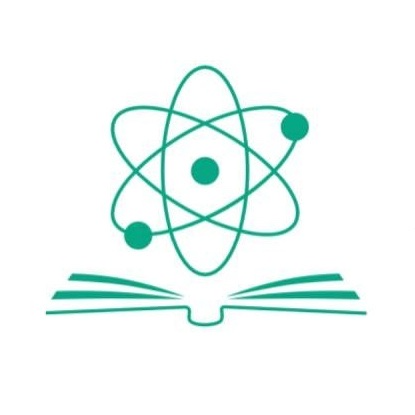 Линейные алгоритмы
каждое следующее действие выполняется только после завершения предыдущего
в зависимости от определенных условий
Разветвляющиеся алгоритмы
одна и та же последовательность действий, пока выполняется определенное условие
Циклические алгоритмы
Алгоритмы сортировки
упорядочивание набора данных по заданному критерию
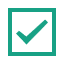 развитие языковых навыков
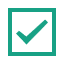 анализ и систематизация материала
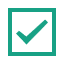 могут включать игровые элементы
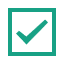 могут быть организованы в виде групповой работы
Ключевым является не использование готовых алгоритмов, а самостоятельная разработка индивидуальной схемы запоминания информации
Мастер-класс « Спряжение глаголов»
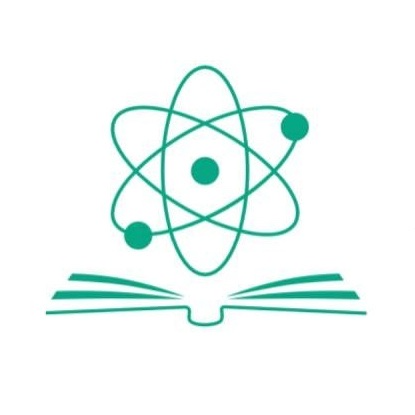 ШАГ 1. Сравним варианты правил из учебников
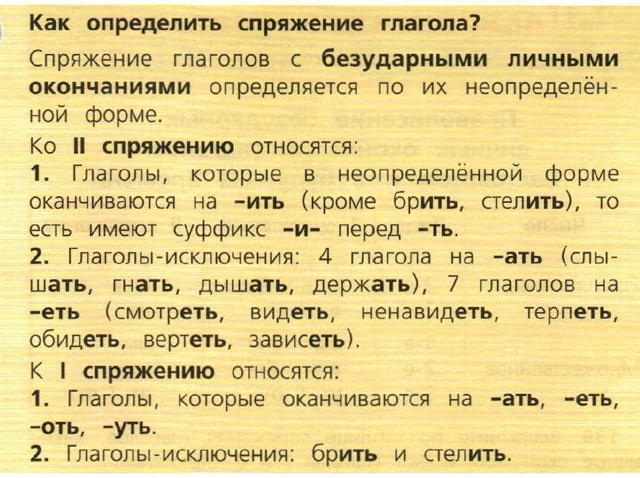 Сплошной текст затрудняет восприятие информации
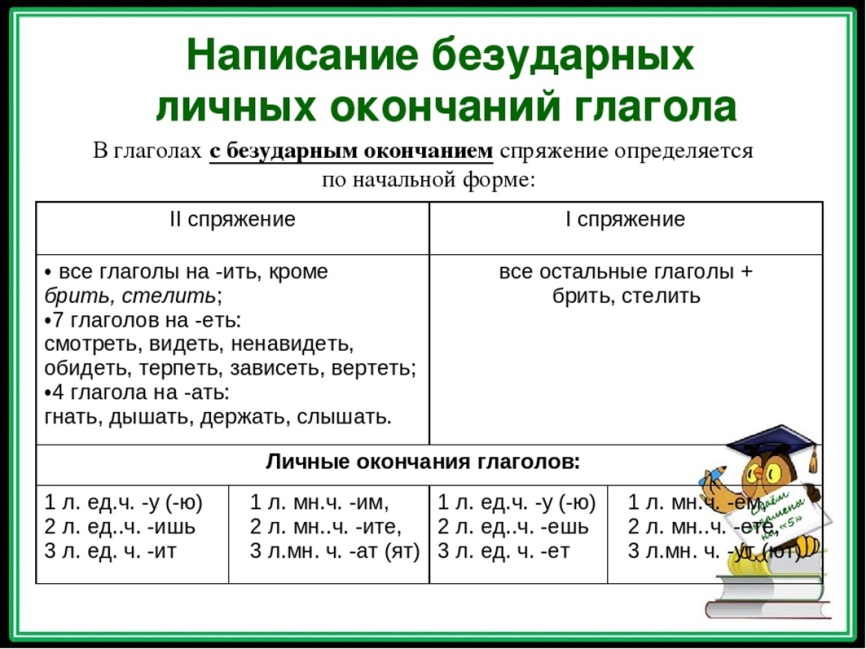 Наглядность и четкость информации способствуют лучшему пониманию правила
Мастер-класс « Спряжение глаголов»
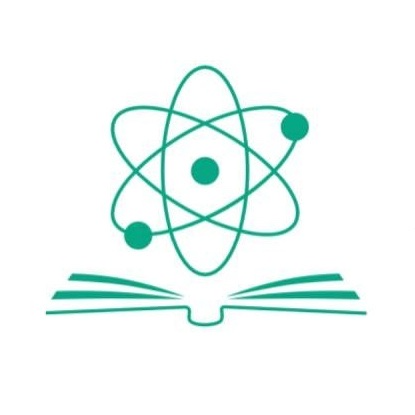 ШАГ 1. Сравним варианты правил из учебников
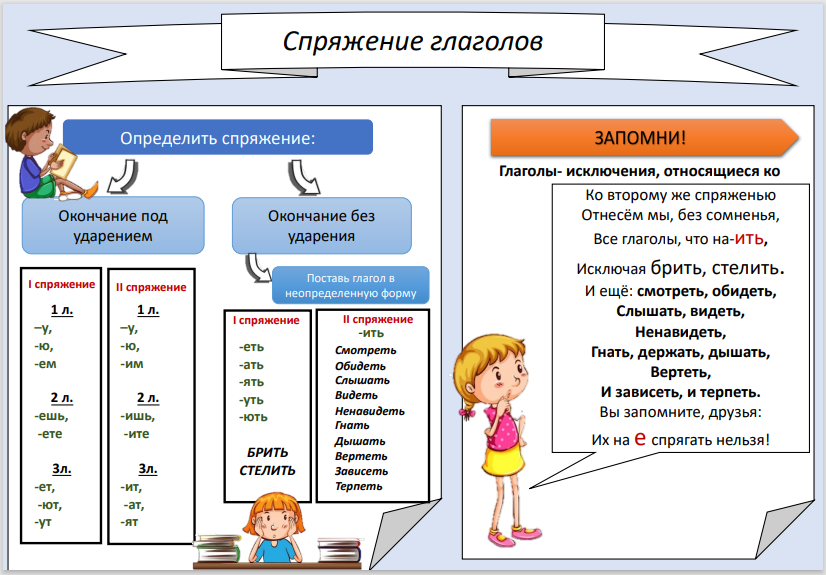 Запоминая сам факт исключения, ученики упускают информацию, к какому именно спряжению относится глагол-исключение
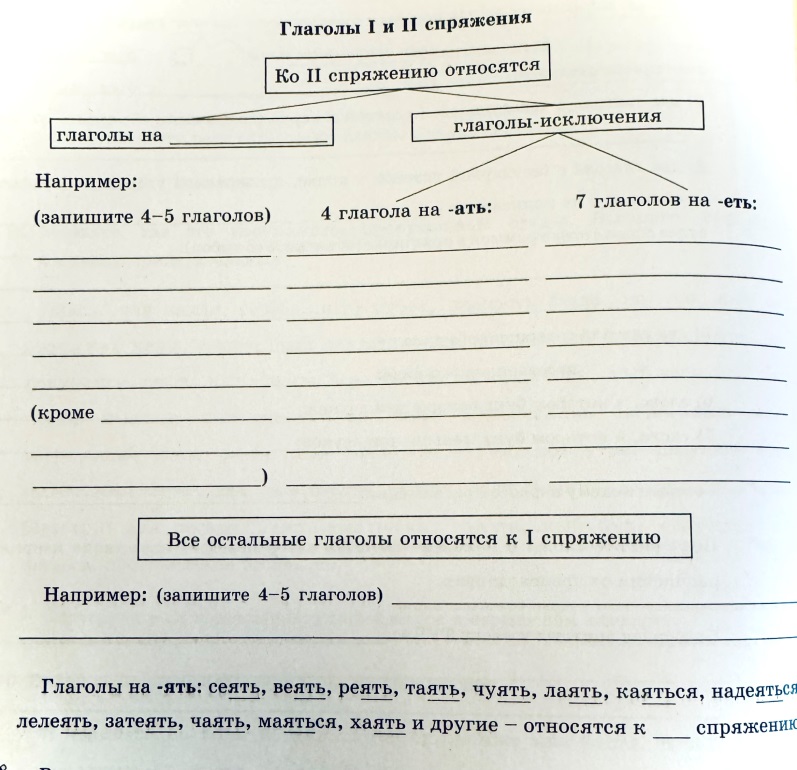 Предлагает готовый вариант систематизации, но нет акцентирования на важных моментах
Мастер-класс « Спряжение глаголов»
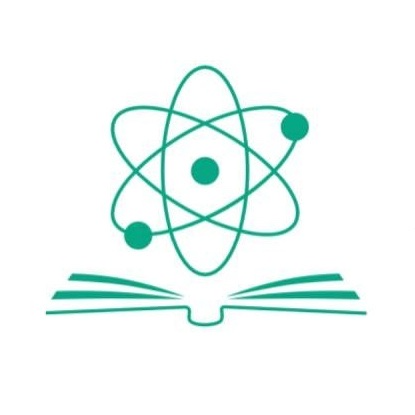 ШАГ 2. Проведем работу в мини-группах. Рассортируем глаголы с использованием алгоритмизации
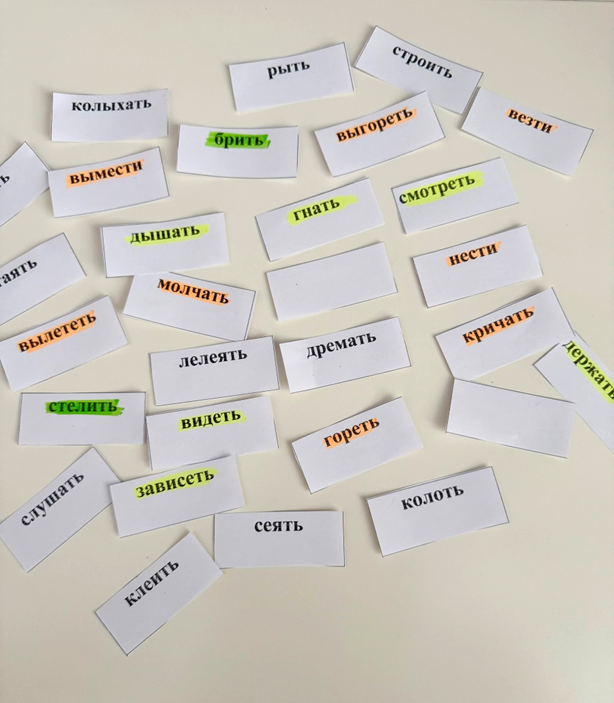 Предлагается: набор карточек с глаголами (некоторые содержат цвета-подсказки)
Задача 1: внимательно рассмотреть все представленные карточки
Задача 2: отделить глаголы с ударным личным окончанием
Задача 3: разделить все остальные глаголы по группам, объяснить принцип сортировки
Задача 4: переходим к работе с пустой схемой (см. далее)
?
почему тем же цветом выделены глаголы, у которых окончание безударное?
Мастер-класс « Спряжение глаголов»
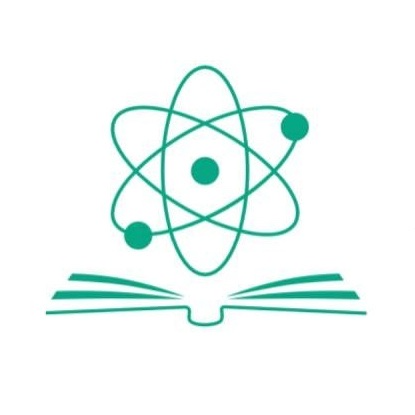 ШАГ 2. Проведем работу в мини-группах. Рассортируем глаголы с использованием алгоритмизации
Работа с пустой схемой: Раскладываем примеры, сопоставляем с правилом в учебниках, дописываем недостающие фрагменты
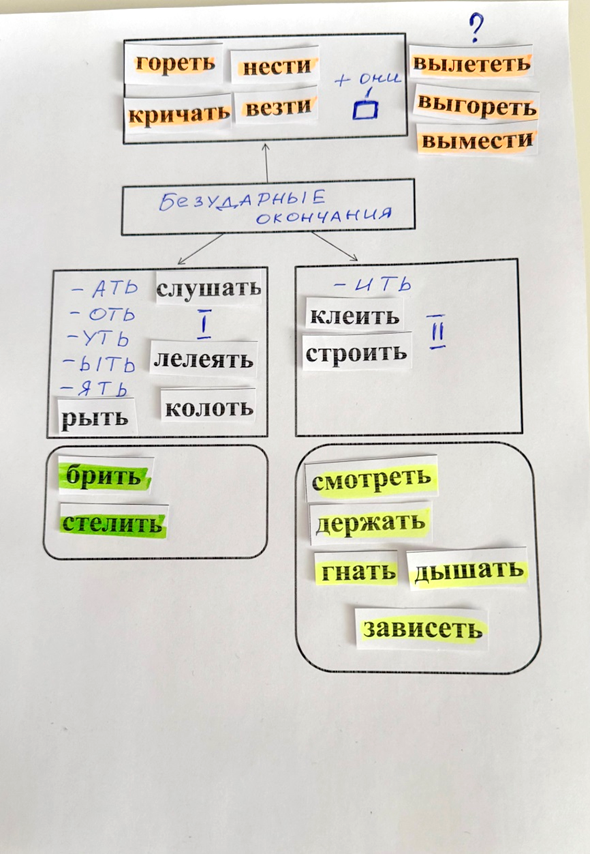 Формулируем правило на основе созданного алгоритма, выполняем упражнения на закрепление
Иные способы применения алгоритмов
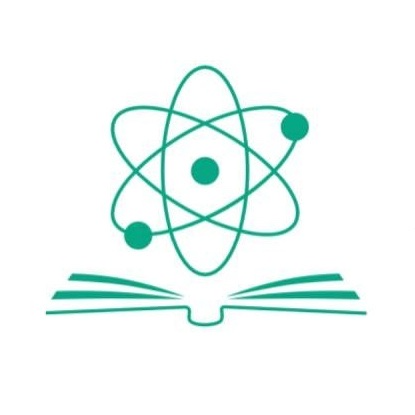 Алгоритмизация не ограничивается только грамматическими правилами. Ее можно также эффективно применять при изучении синтаксиса, например, при разборе предложений
Чтение и понимание текста также поддаются алгоритмизации. Можно разработать алгоритм для анализа текста, выделения ключевых слов, определения основной идеи и выявления авторской позиции
При обучении письму алгоритмизация может помочь в структурировании текста, выборе подходящих языковых средств и соблюдении правил орфографии и пунктуации.
Важно, чтобы алгоритмы не воспринимались как жесткие рамки, а служили инструментом, помогающим учащимся более эффективно усваивать материал и развивать языковые навыки
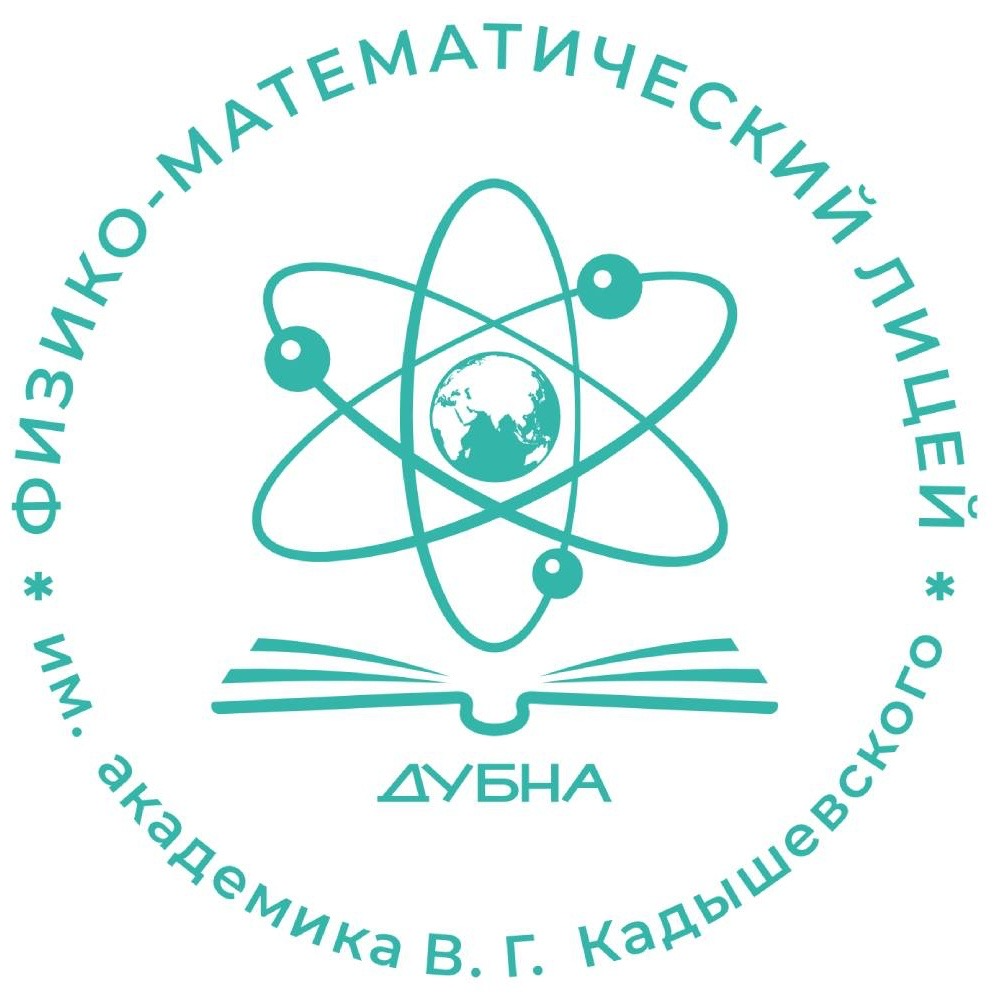 Спасибо за внимание!